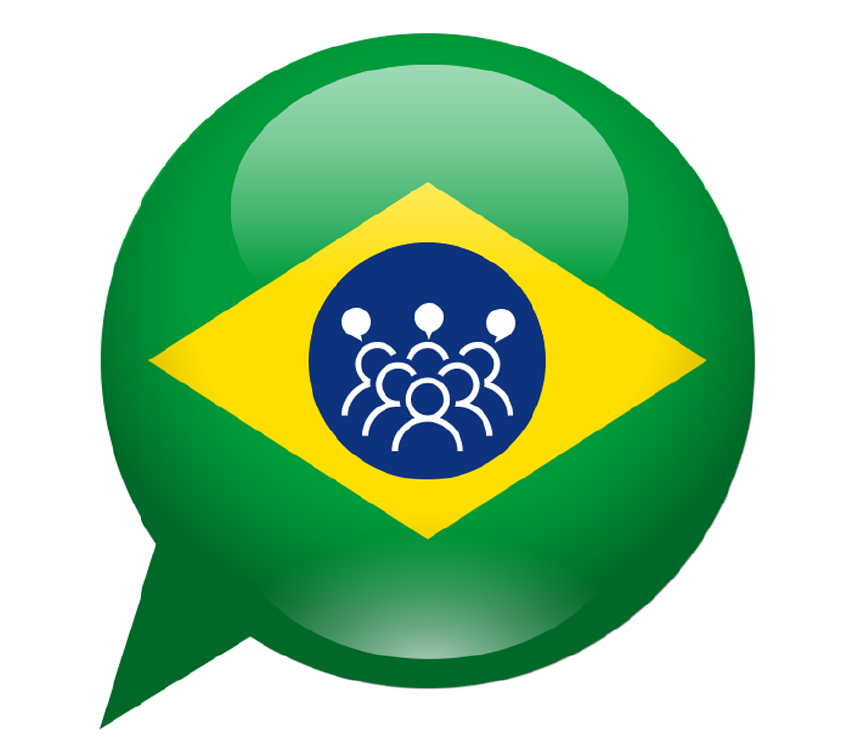 Comitê técnico de Ouvidorias das Entidades vinculadas ao ministério da Infraestrutura
Modelos de Avaliação e Fortalecimento institucional
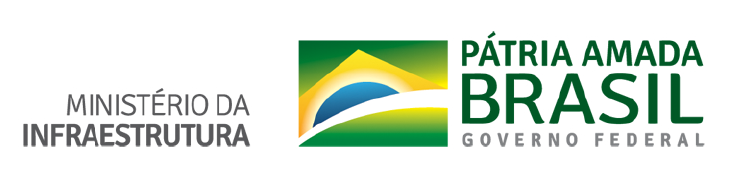 Junho2019
“Se você fosse capaz de medir o que está falando e expressar isso em  números, então você conhece algo a esse respeito; mas  se você não tem essa capacidade, seu conhecimento será de uma espécie deficiente e insatisfatória.
William Thompson (Lord Kelvin), 1824-1907
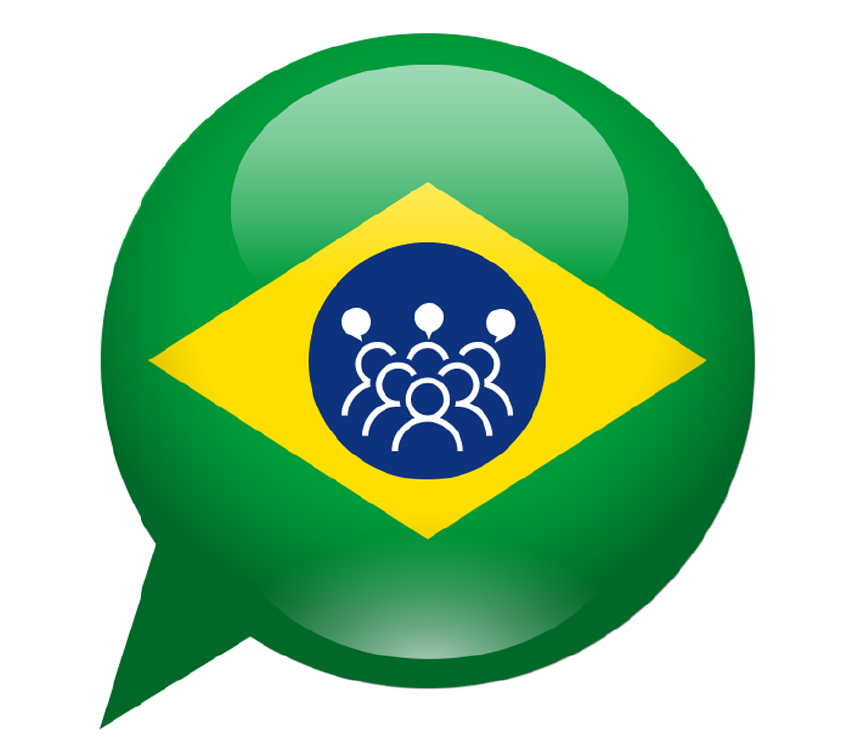 2
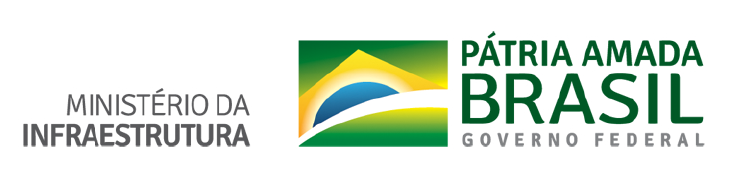 O que desejamos nessa conversa de hoje?
Tratarmos da importância da medida no ambiente organizacional.
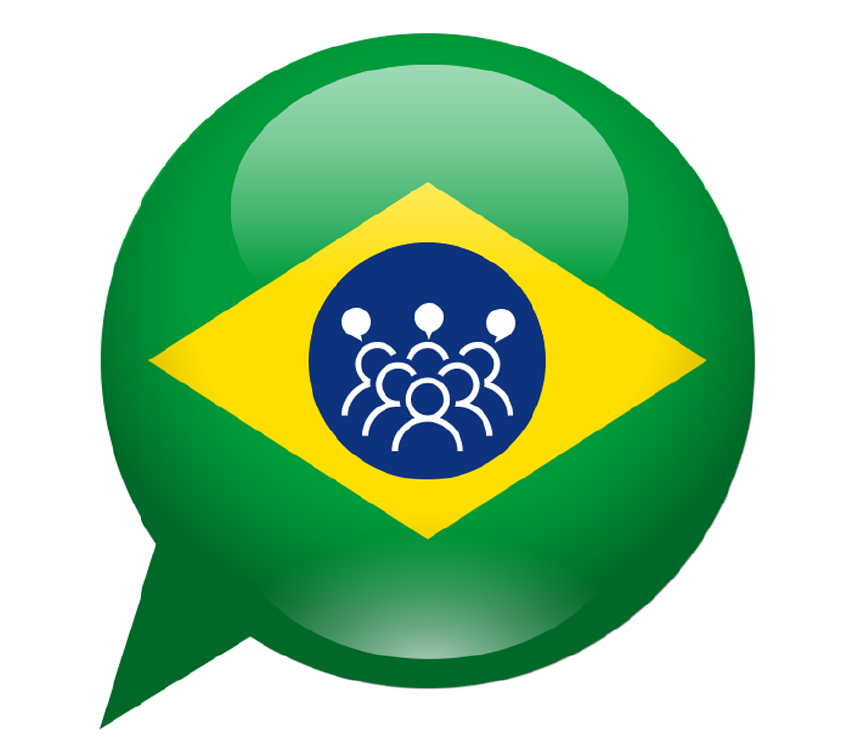 3
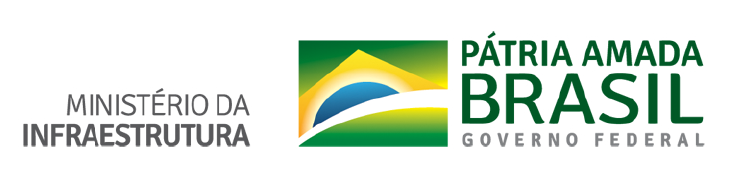 Palavras que interfaceiam com medida
Podem citar algumas?
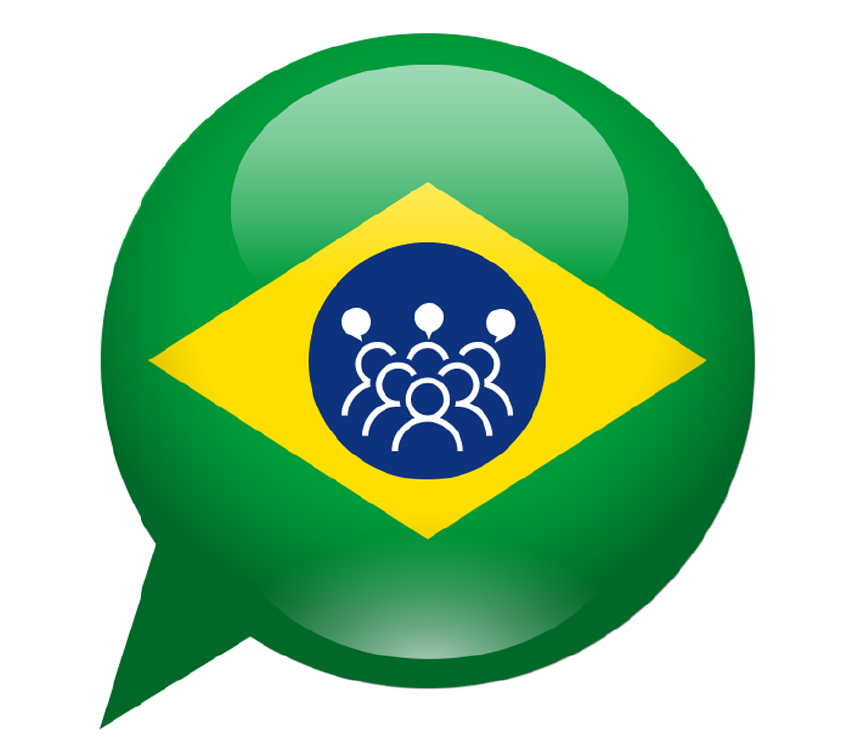 4
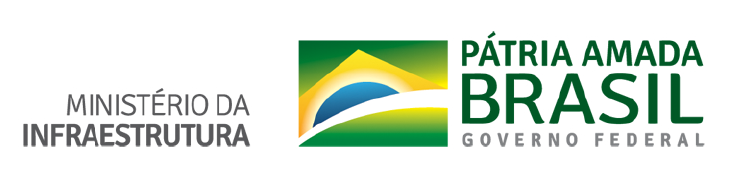 Meu gabarito:
Controle
Planejamento
Evidência
Prestação de contas
Credibilidade organizacional
...
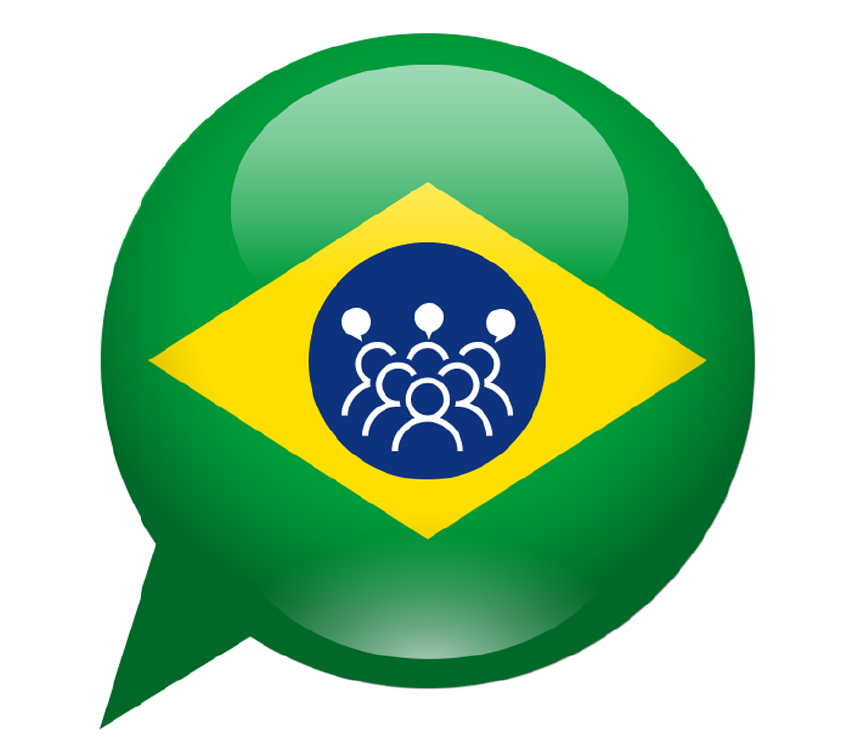 5
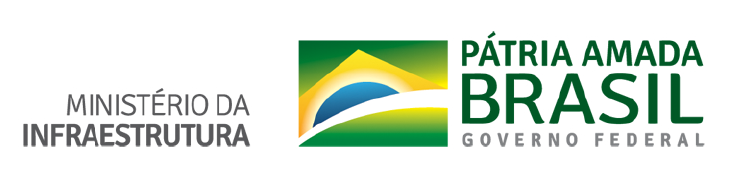 Vamos abordar como avaliarmos desempenho organizacional
Qual  o método para tanto
Uma avaliação precisa ser crível.
Para ser valida e confiável:
Precisa ser  baseada no método científico da observação  - nele, são mantidas as características de cientificidade
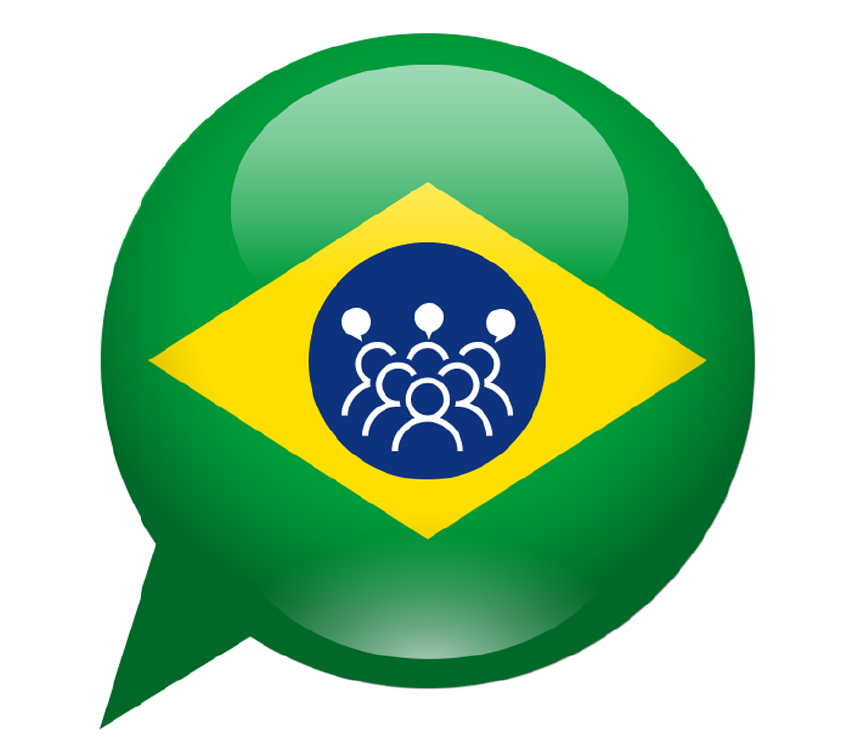 6
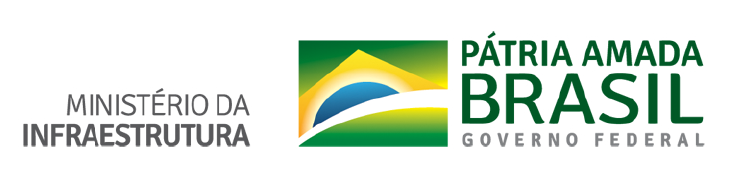 Mas o que são essas características de cientificidade?
Observações confiáveis  e válidas
Inferências obtidas a partir delas – seguindo os processos de testes de hipóteses
Com isso fica claro que temos dois tipos de avaliação:
Aquela com base no senso comum, de uso geral
Aquela de caráter científico – controlada
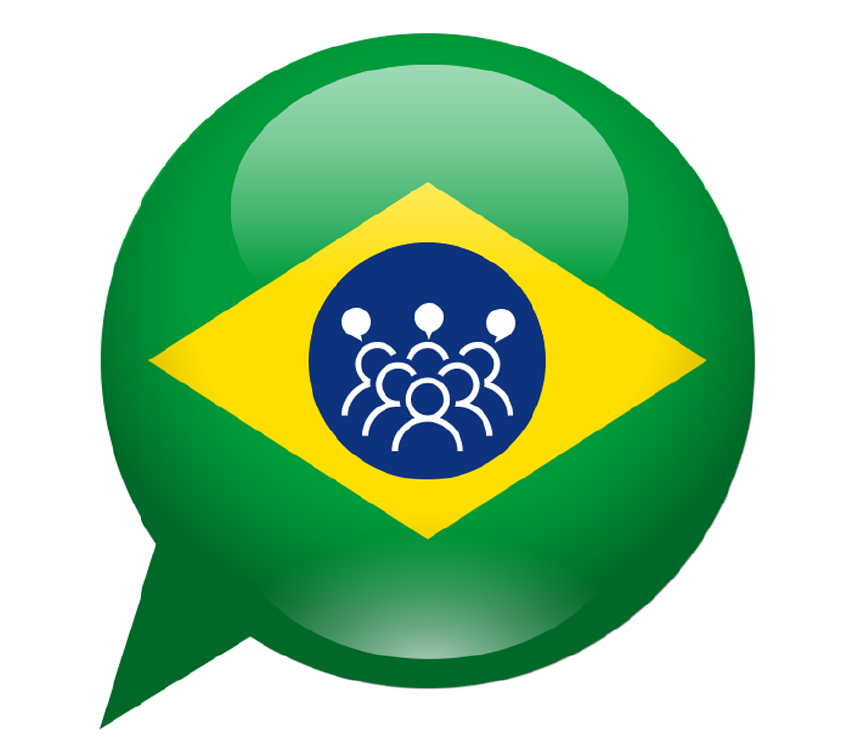 7
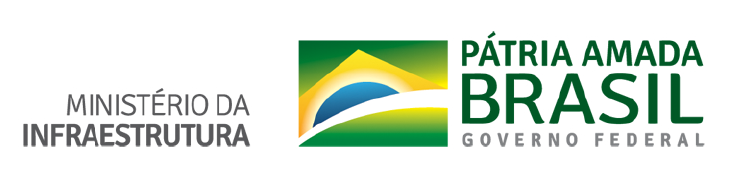 Avaliação no Senso Comum ou não  profissional
É uma avaliação a que todos estamos acostumados a fazer
Na verdade é uma habilidade necessária para a própria sobrevivência
Essa  habilidade pode ser mais bem ou mais mal-desenvolvida em diferentes indivíduos
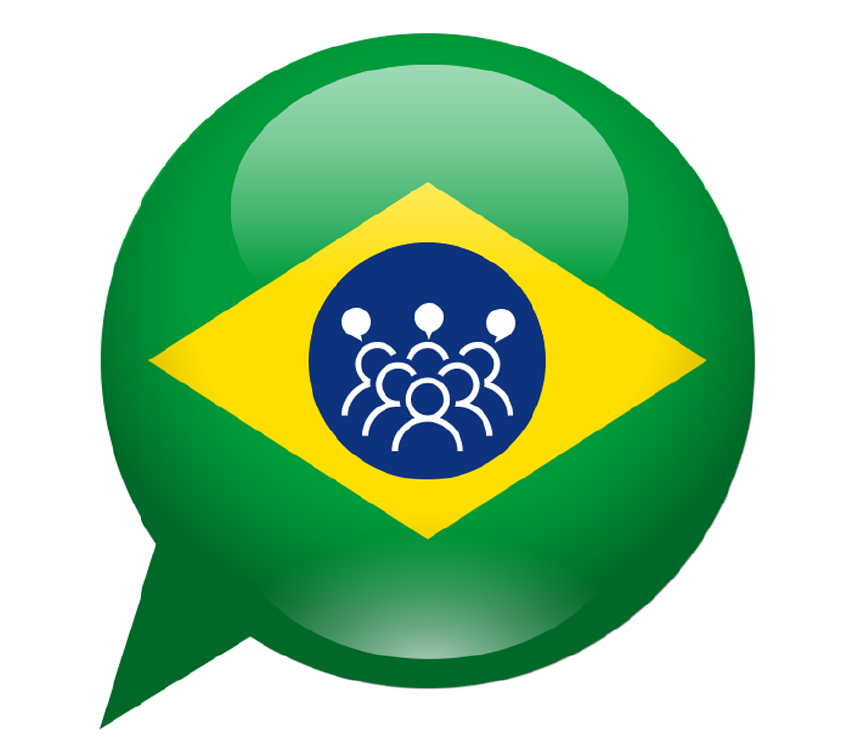 8
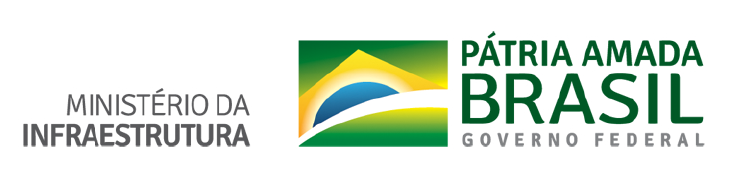 Avaliação do desempenho Institucional
É decorrente da sofisticação e modernização da sociedade
Quanto mais moderna – mais necessidade de se avaliar o comportamento ou desempenho de uma forma precisa
Com base nessas avaliações são tomadas decisões que afetam da vida das corporações
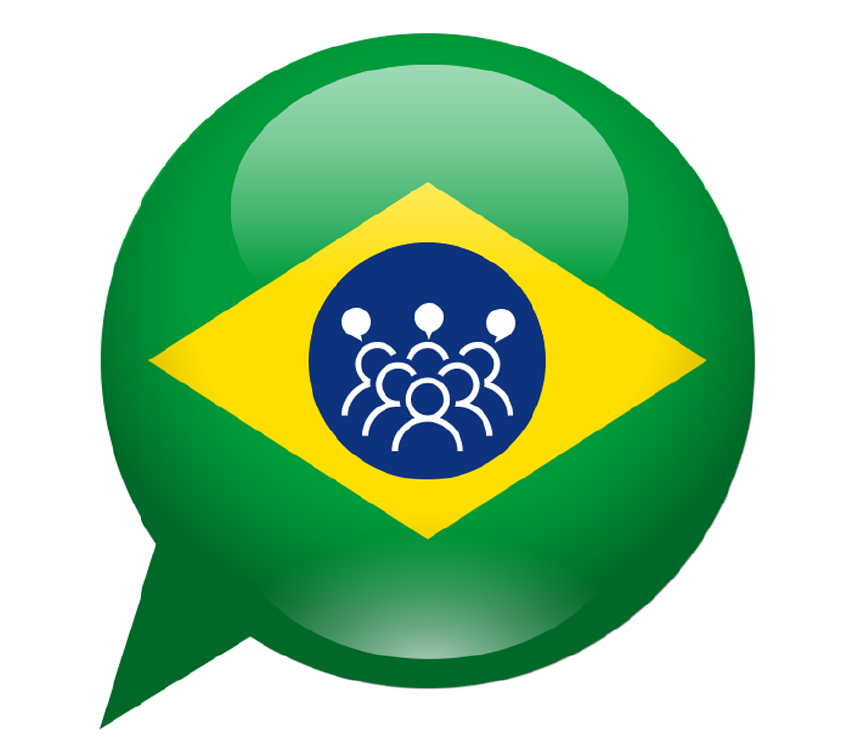 9
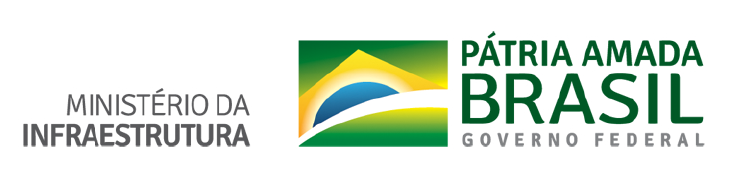 O modelo CIPP de Stufflebean (1978)
Avaliar é um PROCESSO de delinear, obter e fornecer informações úteis para o julgamento de decisões organizacionais
4 elementos nesse modelo: 
Contexto – cuida especificar características da sociedade, do mercado e da própria empresa
Input – quais informações são relevantes
Processo - estratégias e atividades que devem ser implementadas para garantir a informação necessária
Resultado - Comparados a um padrão aceitável ou ao produto do negócio. Devem produzir julgamentos, modificar ou reforçar a forma de se fazer a atividade fim da organização
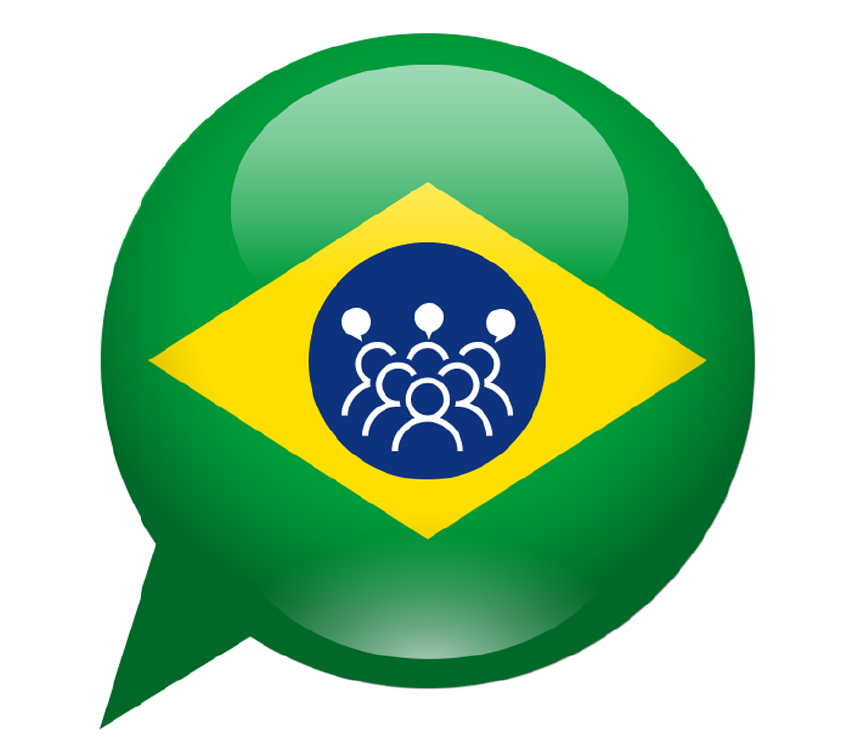 10
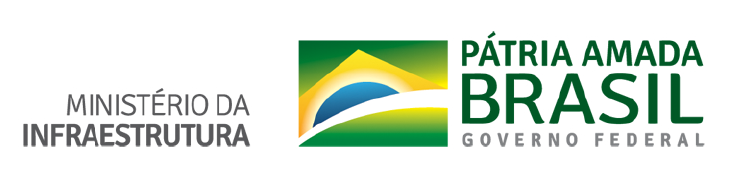 Qual exemplo?
Ouvidoria da Anatel gestão 2016-2018
11
As entidades públicas e sem fins lucrativos
Cumprem sua missão atendendo às expectativas dos seus clientes-alvo.
Sucesso é alcançado por meio de performance dos processos internos, com apoio dos ativos intangíveis – aprendizado e crescimento
Deve contemplar os interesses dos usuários e dos financiadores
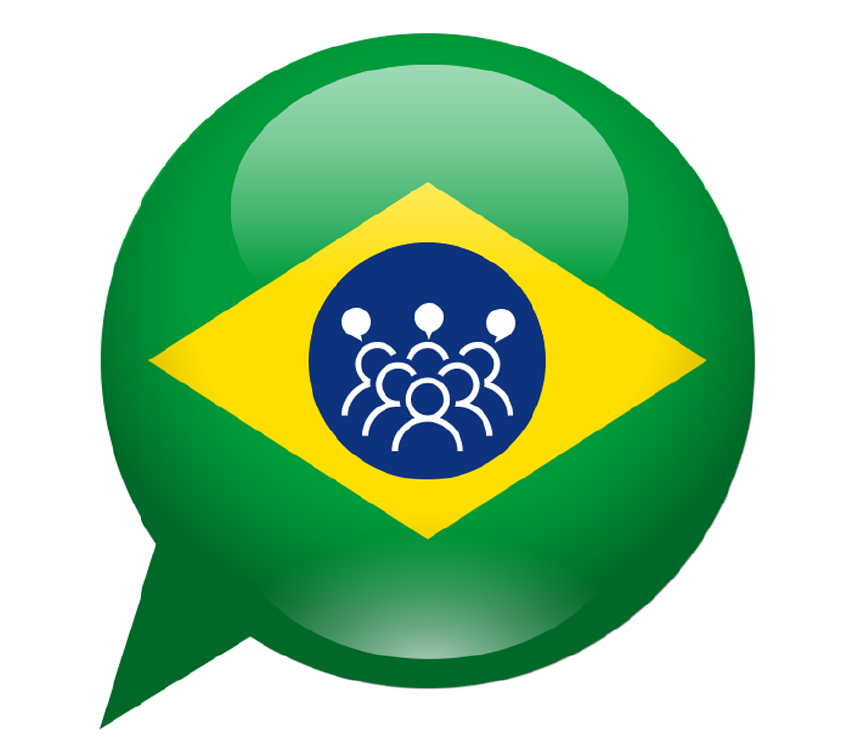 12
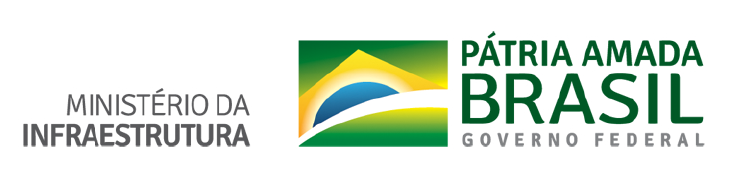 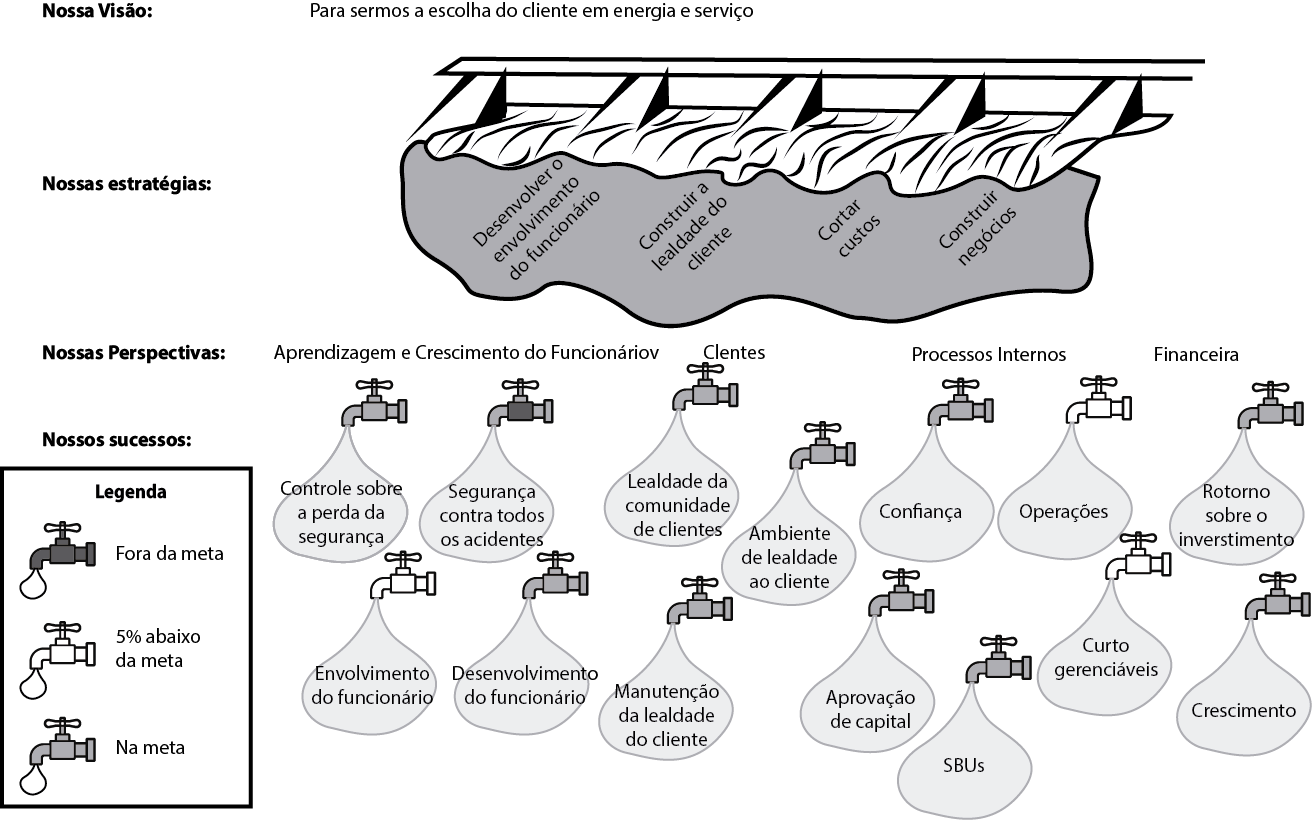 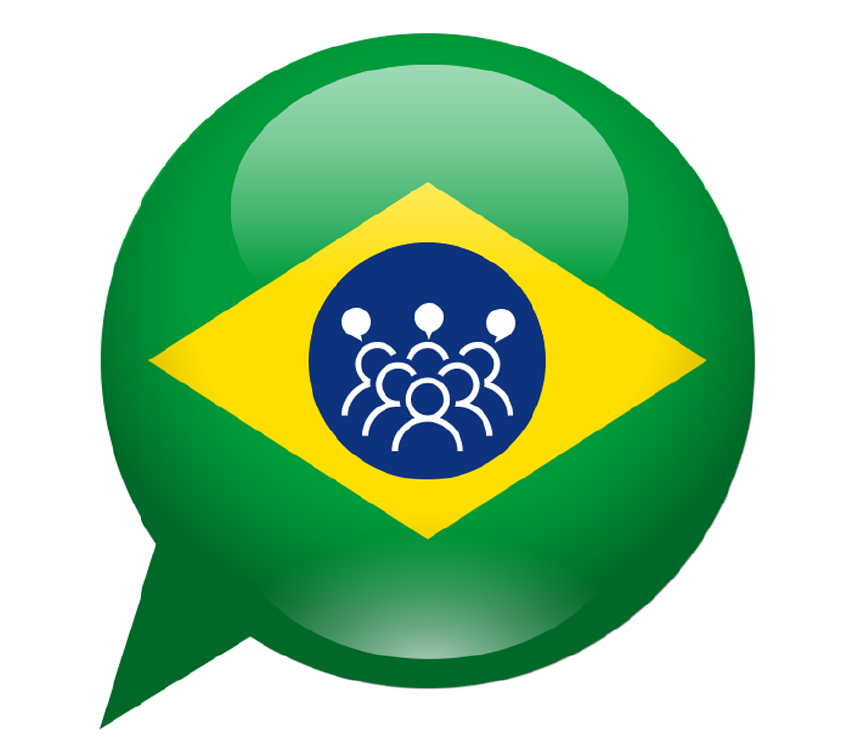 13
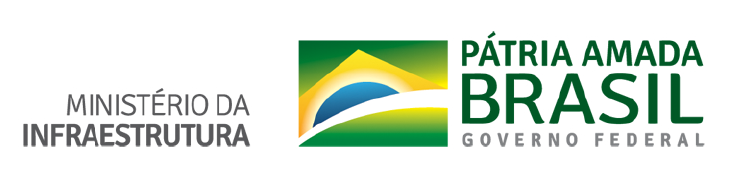 Outro exemplo
Governo do Paraná...
Compliance entra na agenda da administração pública
Prefeitura de Ponta Grossa também adota o modelo de controle
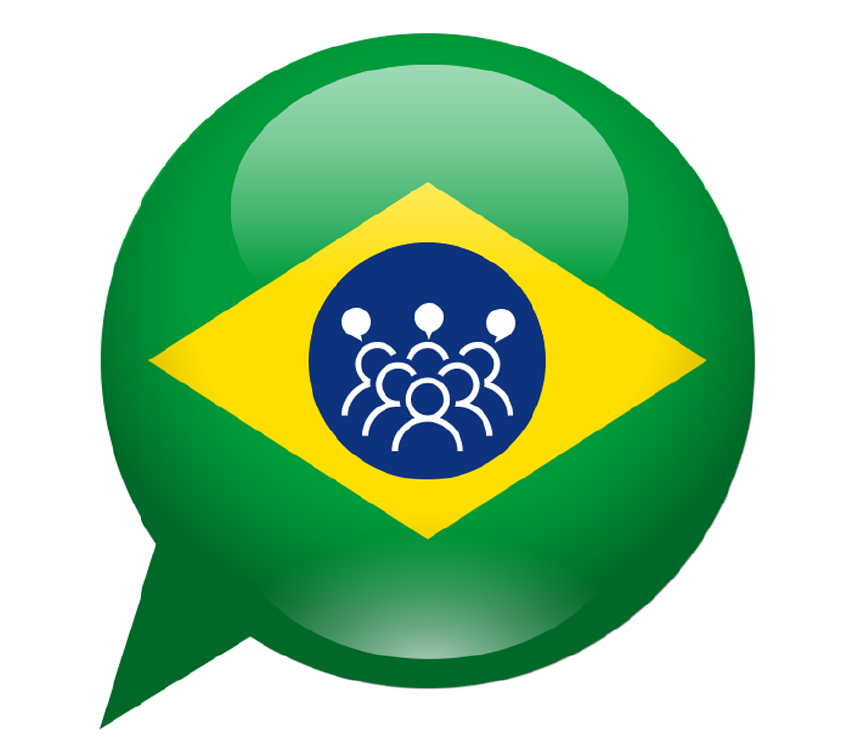 14
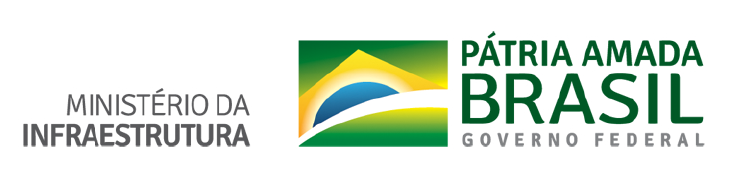 Necessário mudar a cultura
Inserirmos a retroalimentação com base em dados
Modelo assim:
Evidenciam riscos, permitem ações que minimizam esses riscos aos processos
Aumentam eficiência
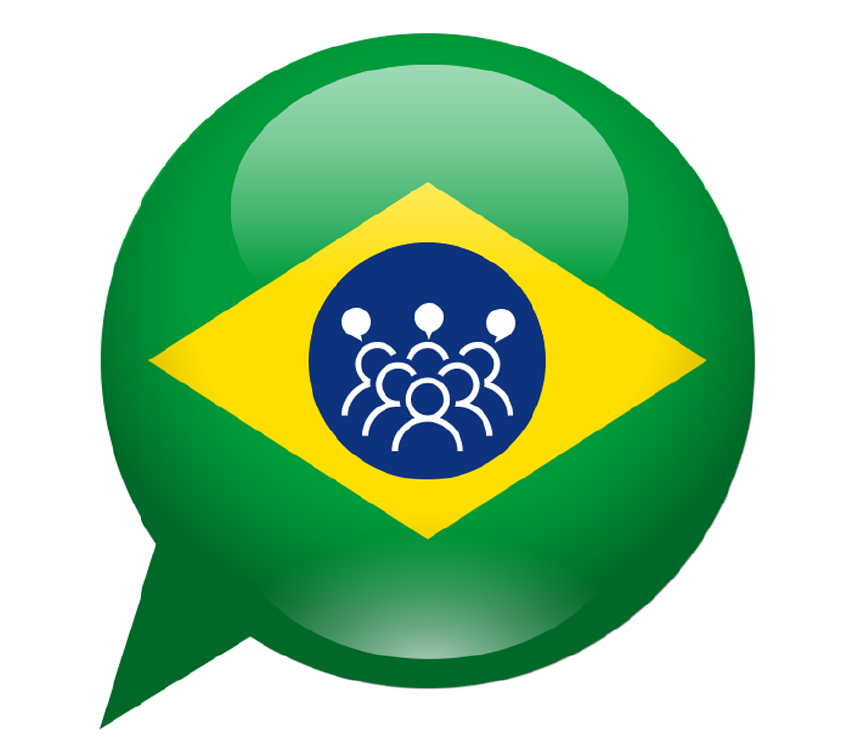 15
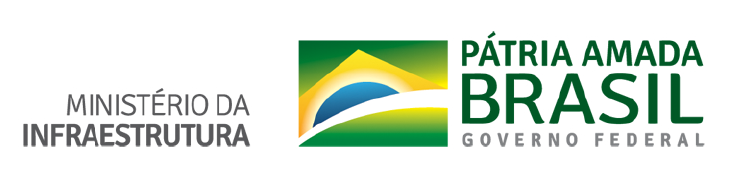 “Nem tudo que pode ser contado conta, nem tudo que conta pode ser contado...
 
                                                                 Einstein
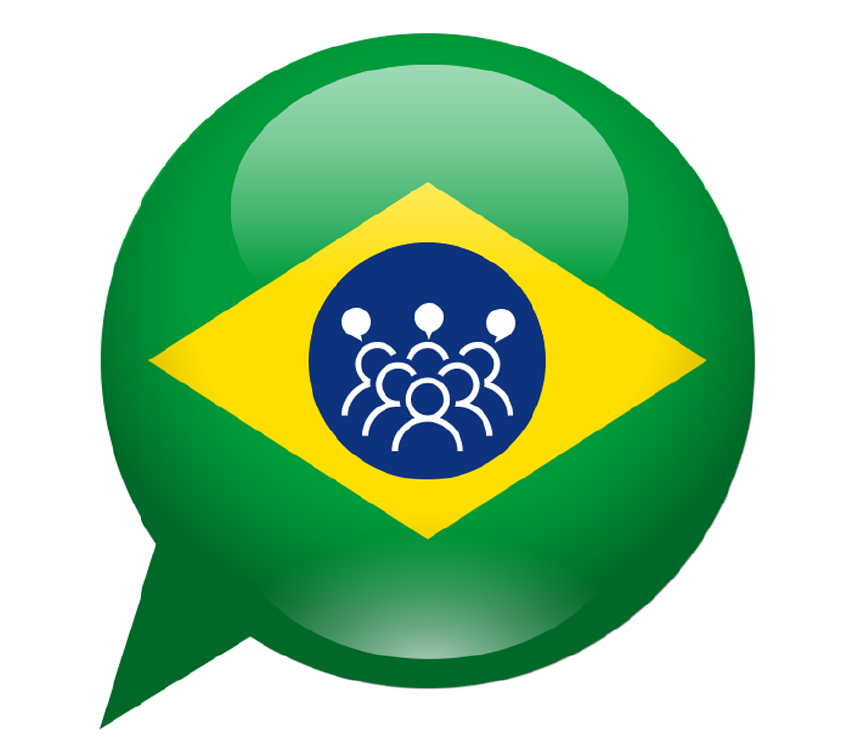 16
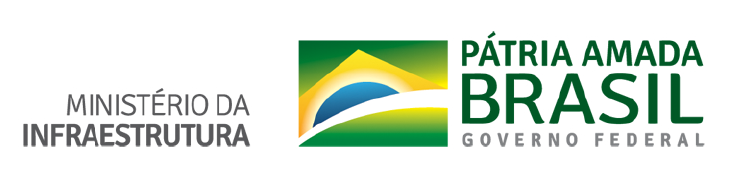 OBRIGADO!
Amelia Regina Alves
Pesquisador Associado do Programa de Pós-graduação 
Depto. de Psicologia Social e do Trabalho - PST 
Instituto de Psicologia - IP
Universidade de Brasilia – UnB
Grupo de estudo em Consumo, Qualidade de serviços e Satisfação em Telecom.
CV: http://lattes.cnpq.br/6482632896778200
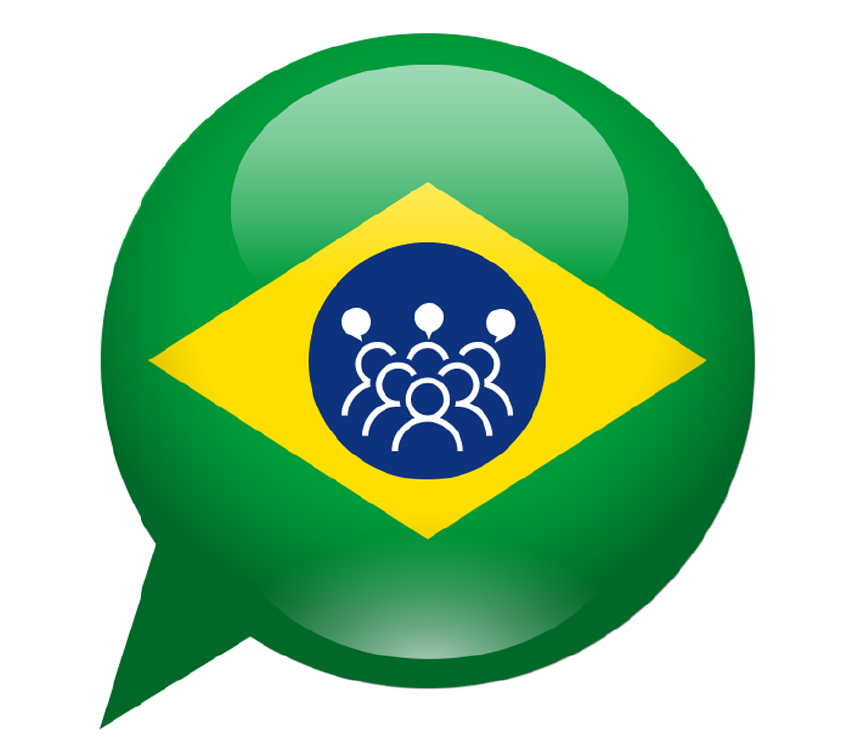 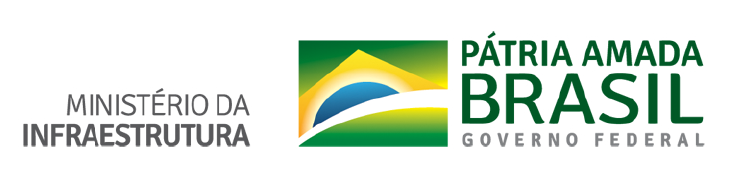